Проблема литературного развития в интерпретации А. Веселовского, В. Шкловского, Ю. Лотмана
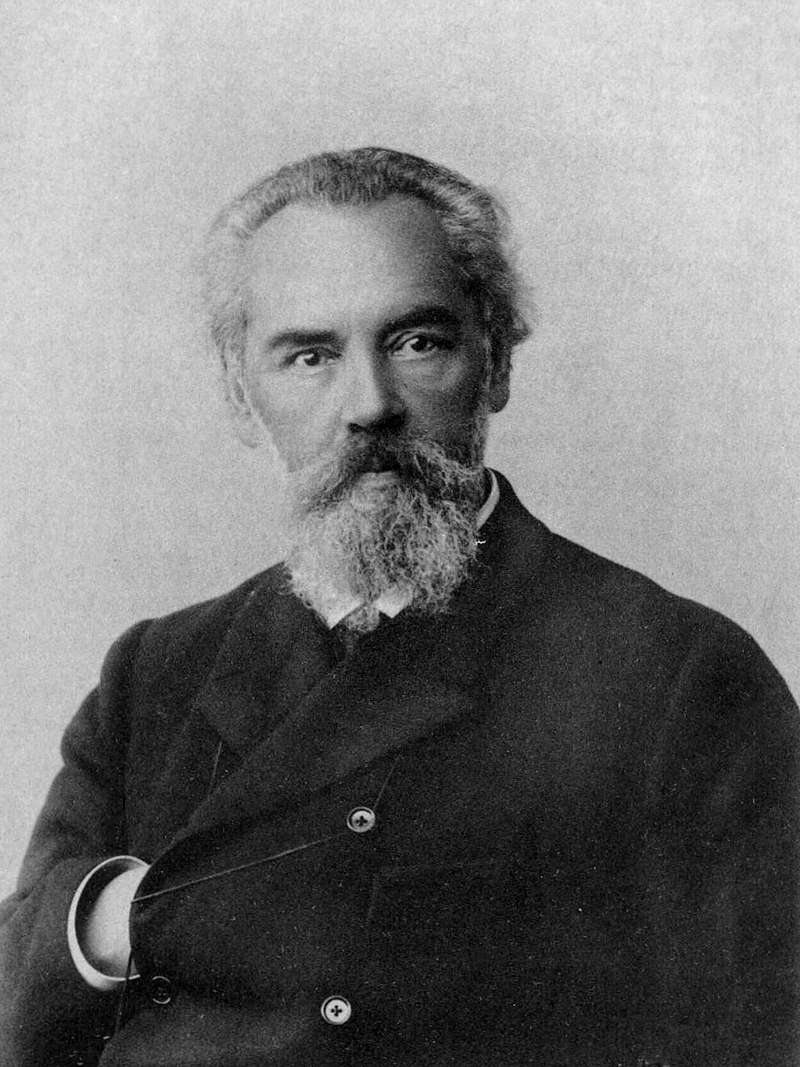 Александр НиколаевичВеселовский(4 февраля 1838  — 10 октября 1906) — русский историк литературы, заслуженный профессор (с 1895) Петербургского университета, ординарный академик Петербургской АН (с 1881)
«Эволюция поэтического сознания и его форм»А.Н. Веселовский
А.Н. Веселовский
«Историческая поэтика»
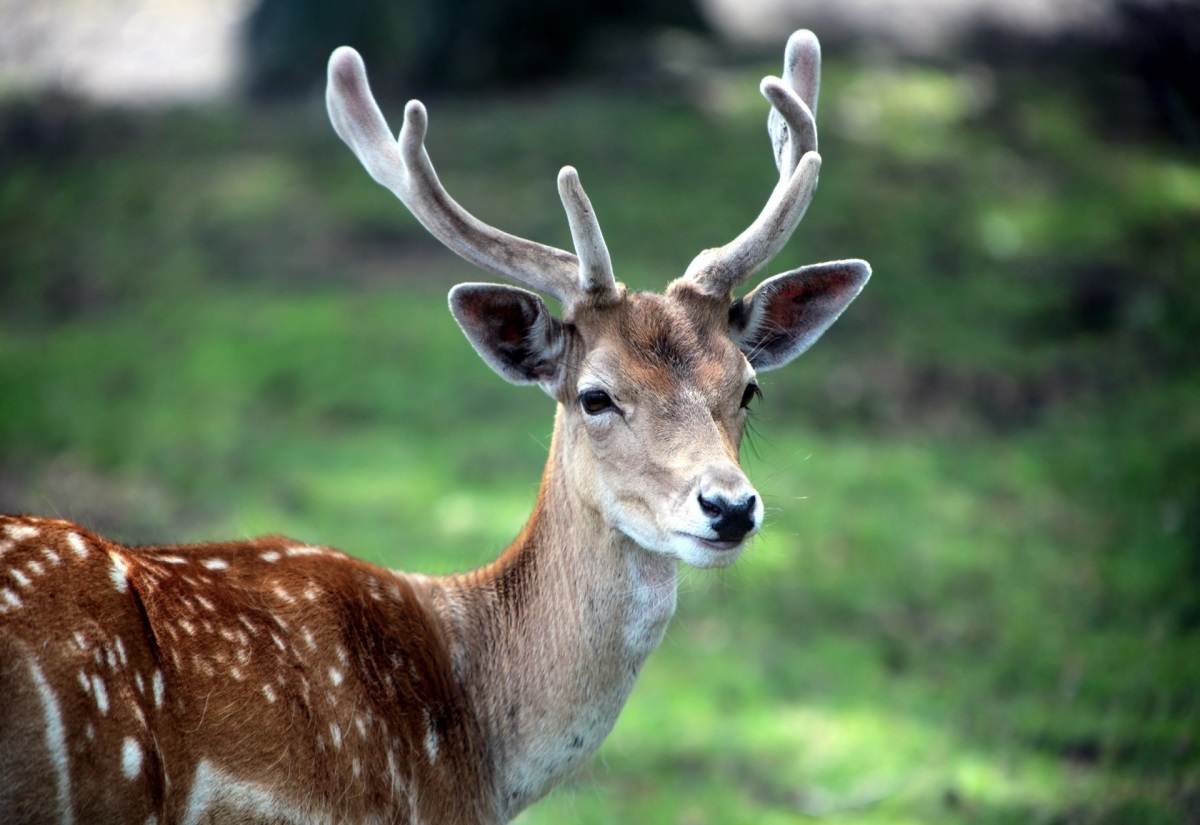 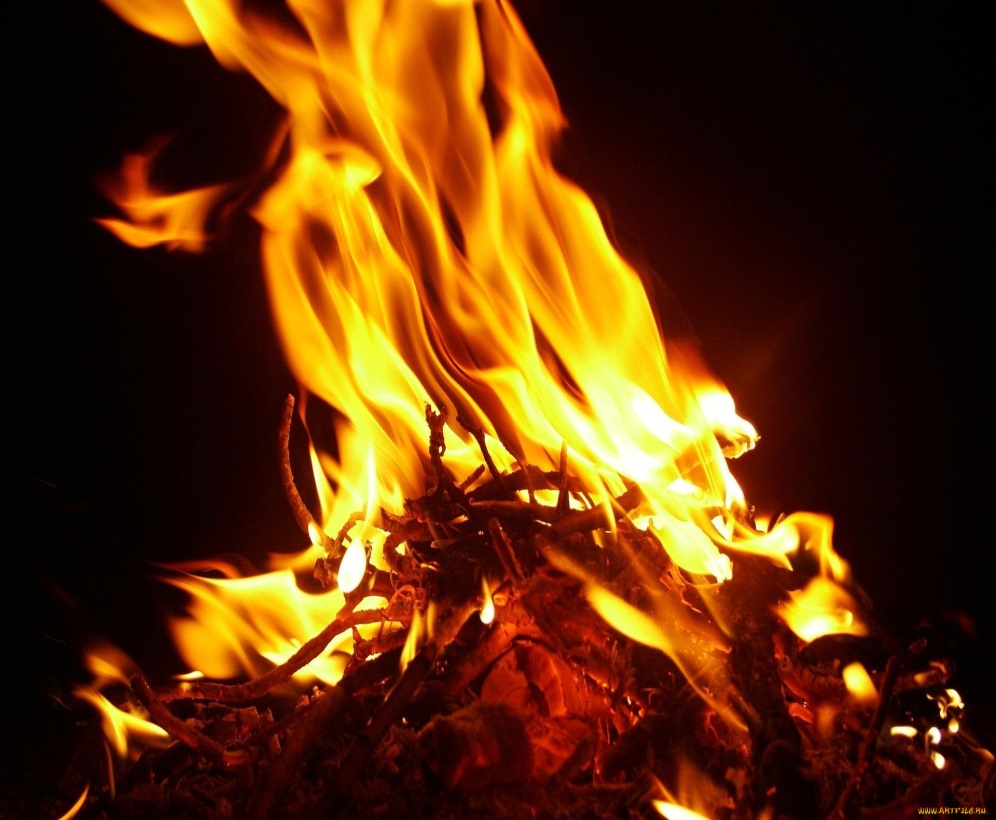 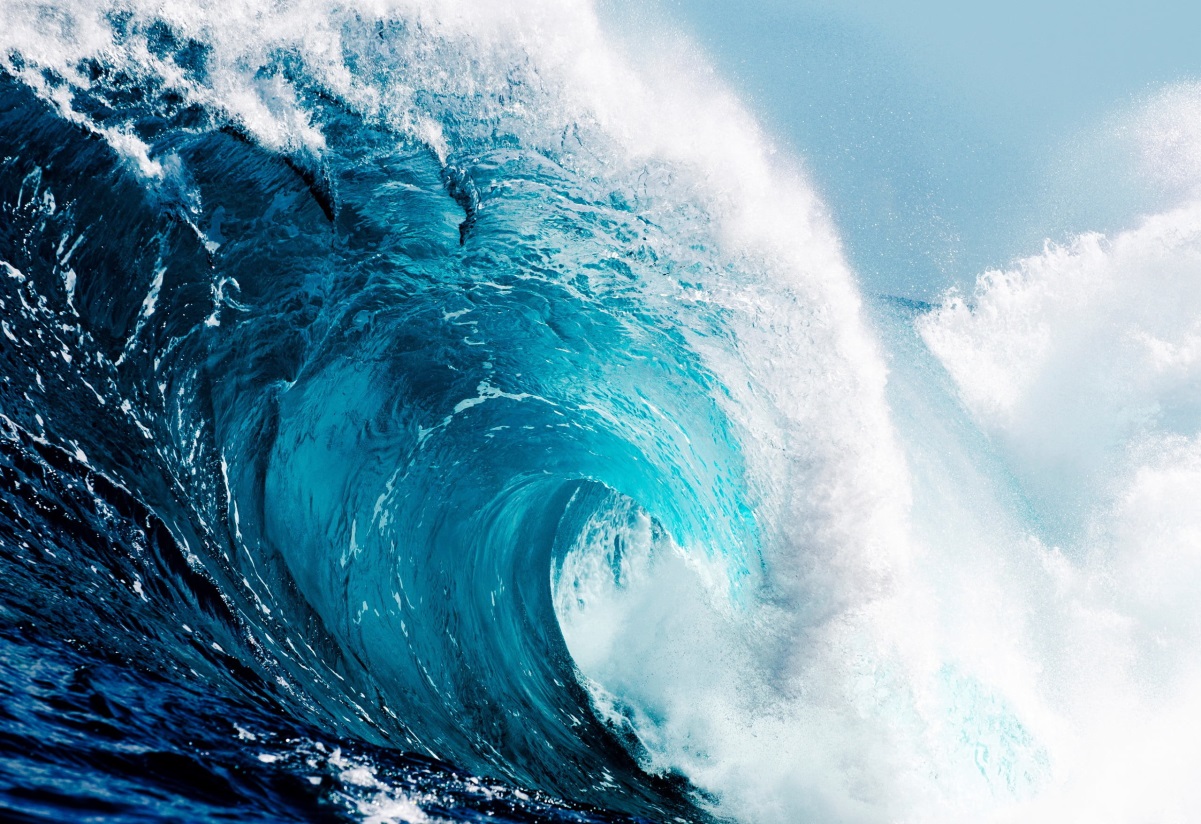 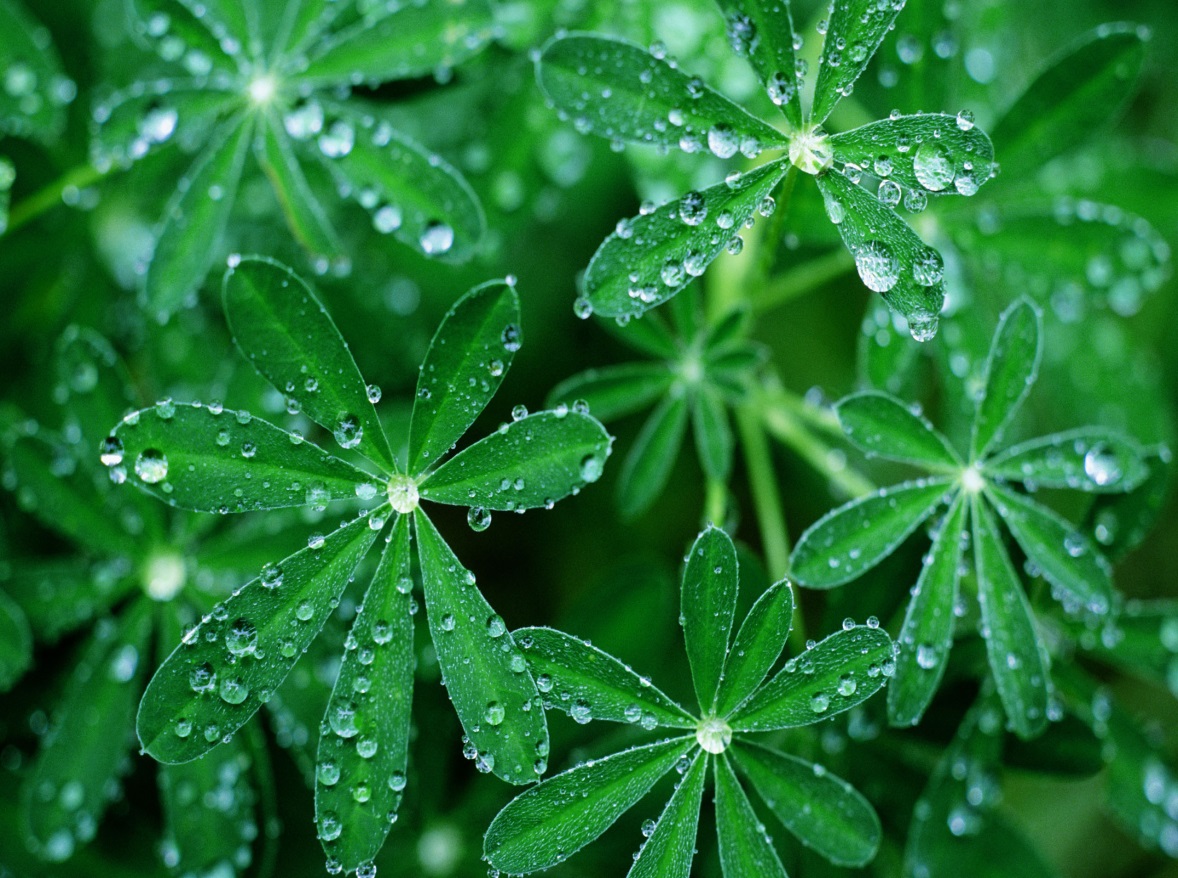 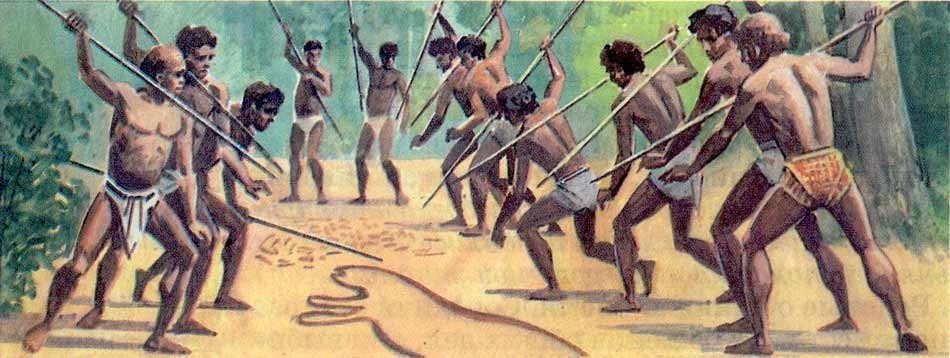 Циклизация песен
естественная
генеалогическая
художественная
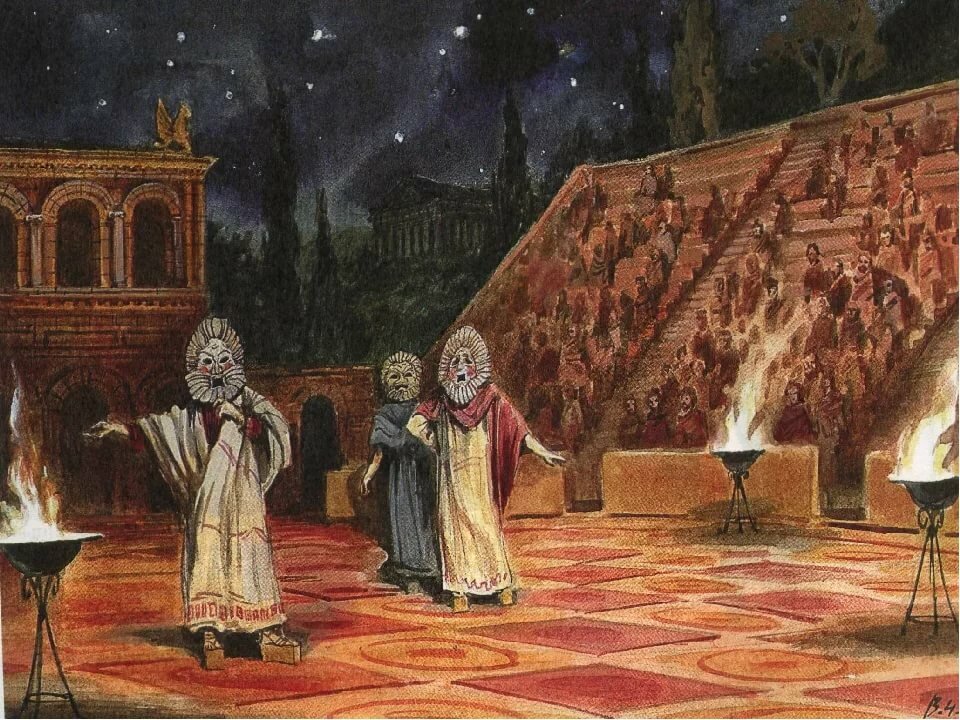 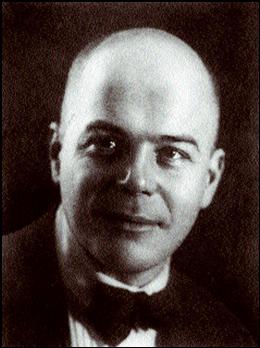 Виктор Борисович Шкловский (12  января 1893 — 5 декабря 1984) — русский советский писатель, литературовед, критик и киновед, сценарист. Одна из ключевых фигур русского формализма.
«Если целая сложная жизнь многих проходит бессознательно, то эта жизнь как бы не была»В.Б. Шкловский
Юрий Михайлович Лотман (28 февраля 1922 — 28 октября 1993) — советский и российский литературовед, культуролог и семиотик. Академик АН Эстонской ССР (1990).
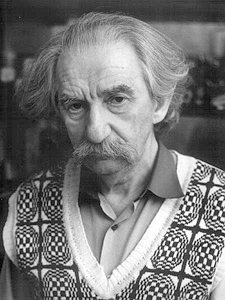 «Культура и взрыв»
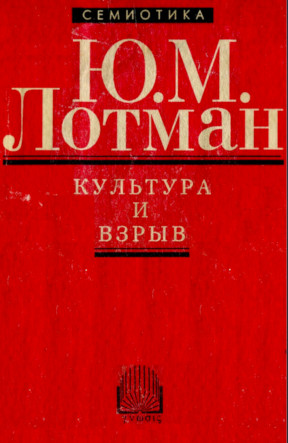 Постепенный прогресс
Прерывное и непрерывное
Историко-литературная наука выдвинула ряд принципов периодизации. К наиболее устойчивым относится хронологический принцип.(А.Н.Пыпин, С.А.Венгеров, А.Веселовский). 
Исследователи дополняли хронологический принцип делением истории литературы на десятилетия: романтическое-у 20-х гг, народно-фольклорное – у 30-х гг, романтический идеализм 40-х гг, позитивизм и практицизм 50-60-х гг.
Такое деление подкреплялось типологией художественных образов – развитие шло от сентиментальных персонажей (бедная Лиза) к романтическим образам Жуковского, затем к Чацкому и Онегину, персонажам повестей Гоголя, к Рудину и Базарову и т.д.
В.Б. Шкловский. «Искусство как приём». 
Остране́ние — литературный приём, имеющий целью вывести читателя «из автоматизма восприятия».
При остранении вещь не называется своим именем, а описывается как будто в первый раз увиденная.
М. Ю. Лотман. «Культура и взрыв» 
Ритм в развитии искусства. 
В основе чередования этапов статики и динамики / первичных и второстепенных стилей. 
Показатель – художественный метод.
Классицизм – статика, первичный стиль, Романтизм – динамика, вторичный стиль. Реализм – статика
Спасибо за внимание!